Primary study on DA optimization of the main ring
H. Geng, Y. Zhang, G. Xu, Y. Wang, D. Wang
CEPC Accelerator Physics Group meeting
10th, July 2015
Contents
Primary results of different working points
DA with 1000 turns
DA results with 6 families of sextupoles
Summary
Different working points
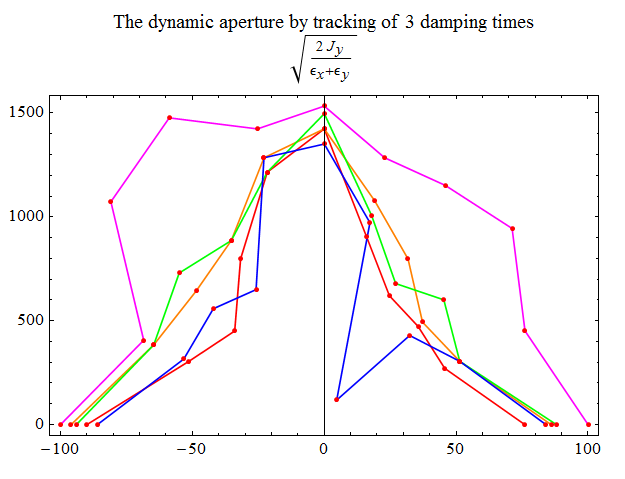 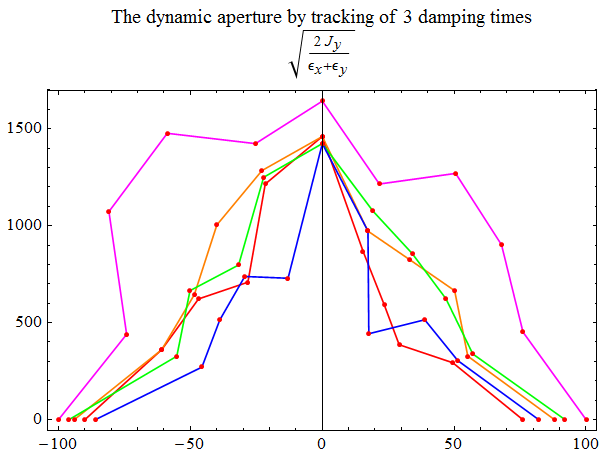 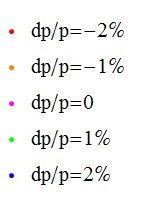 .08/.22
.12/.25
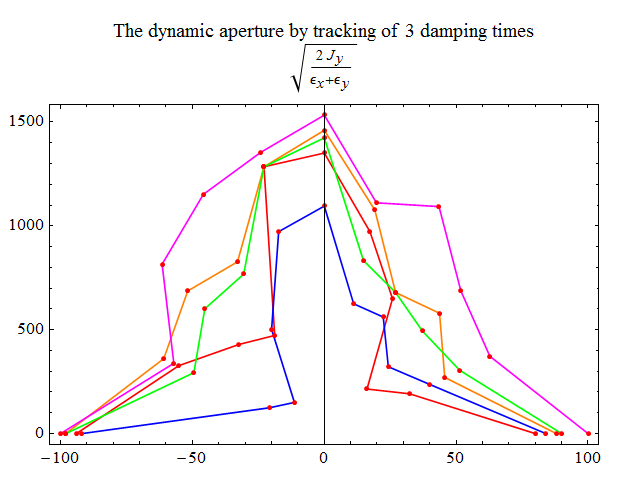 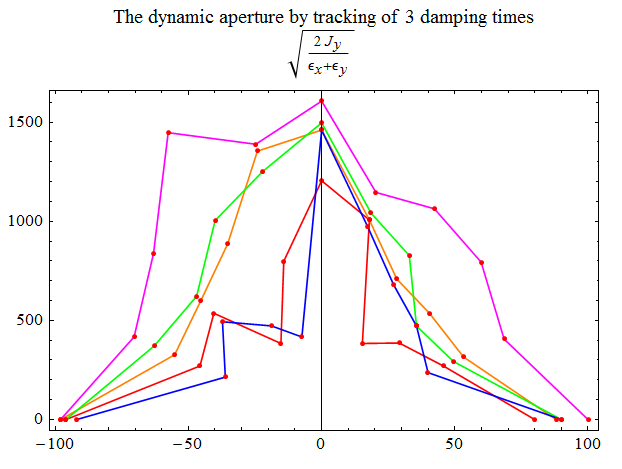 .16/.29
.20/.33
DA tracking with 1000 turns (.08/.22)
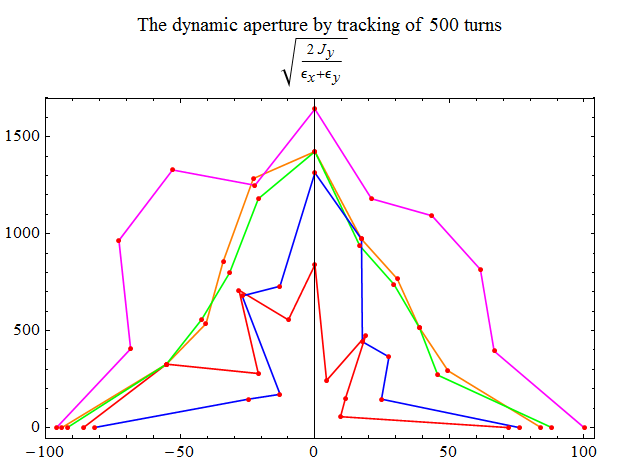 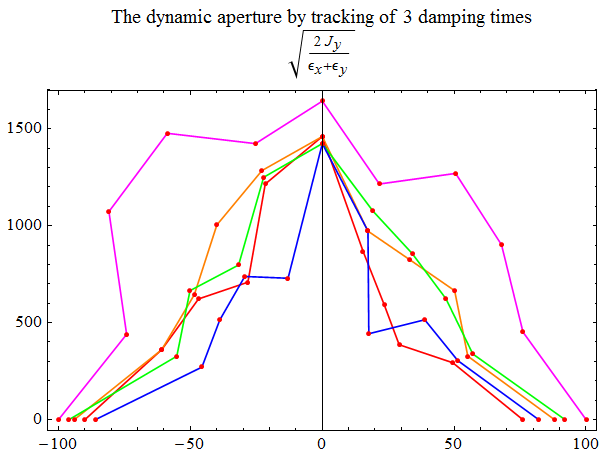 240 turns
500 turns
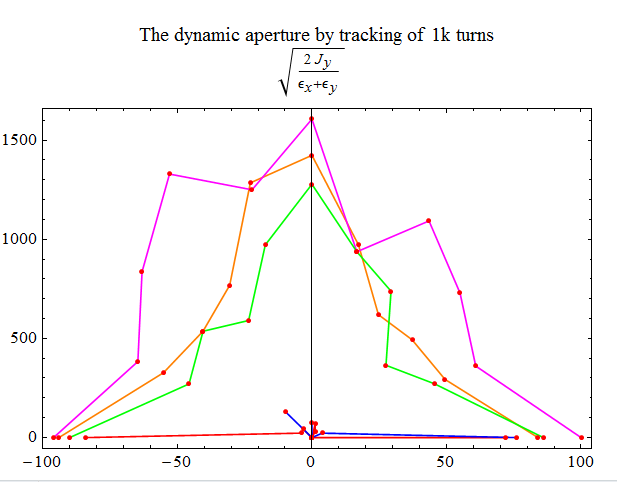 1k turns
6 families of sextupoles
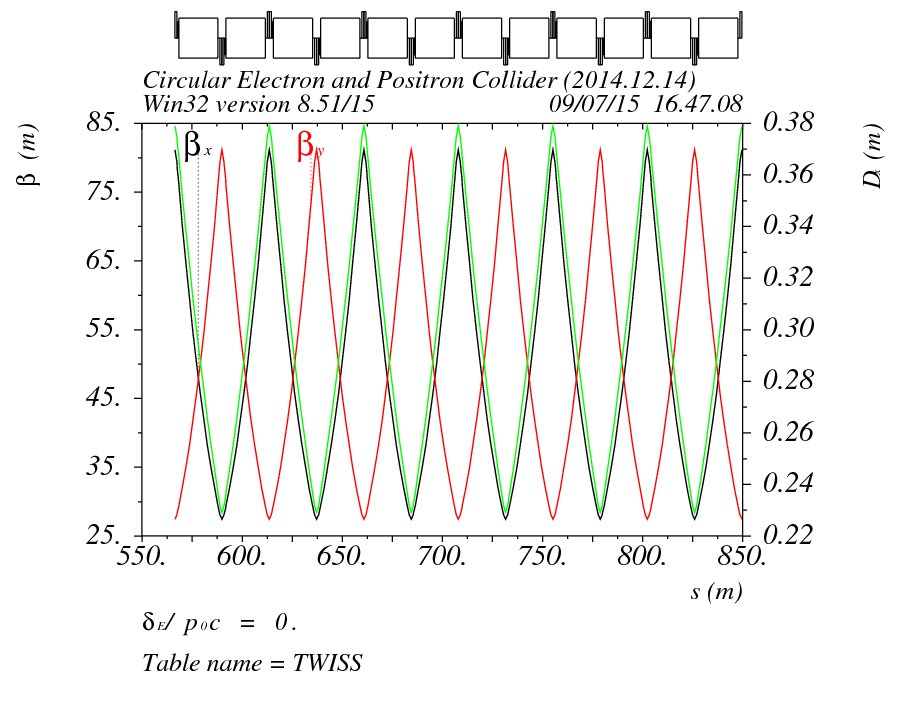 DA with 6 families of sextupoles
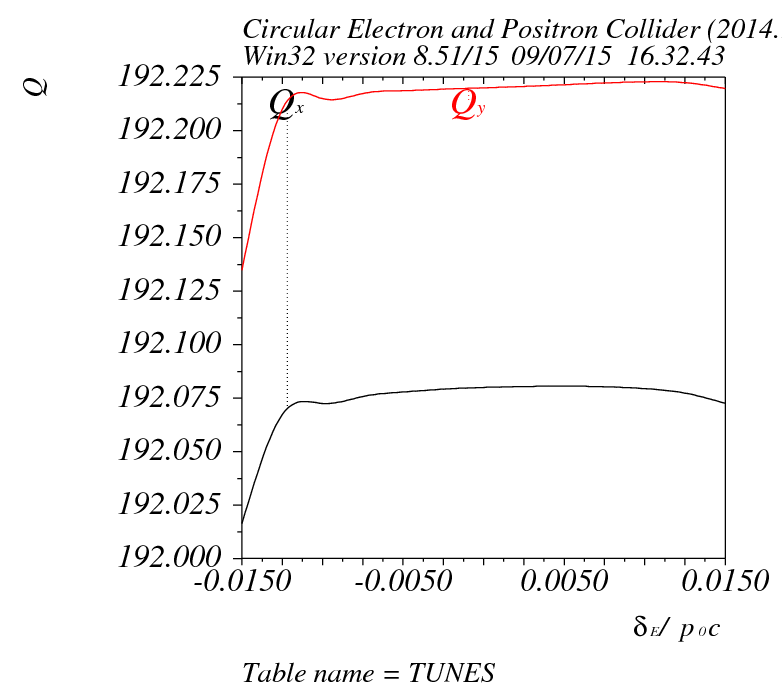 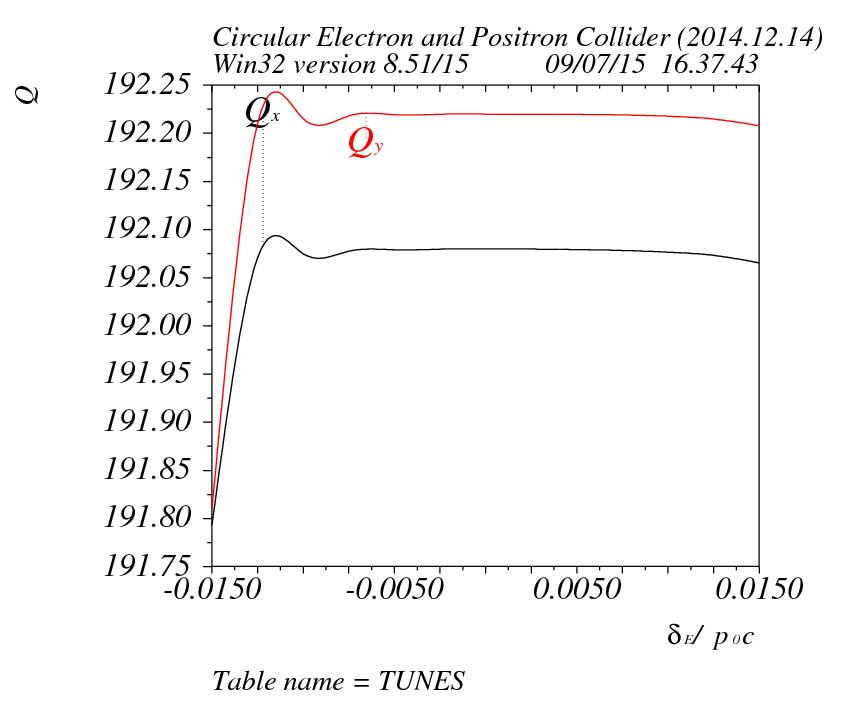 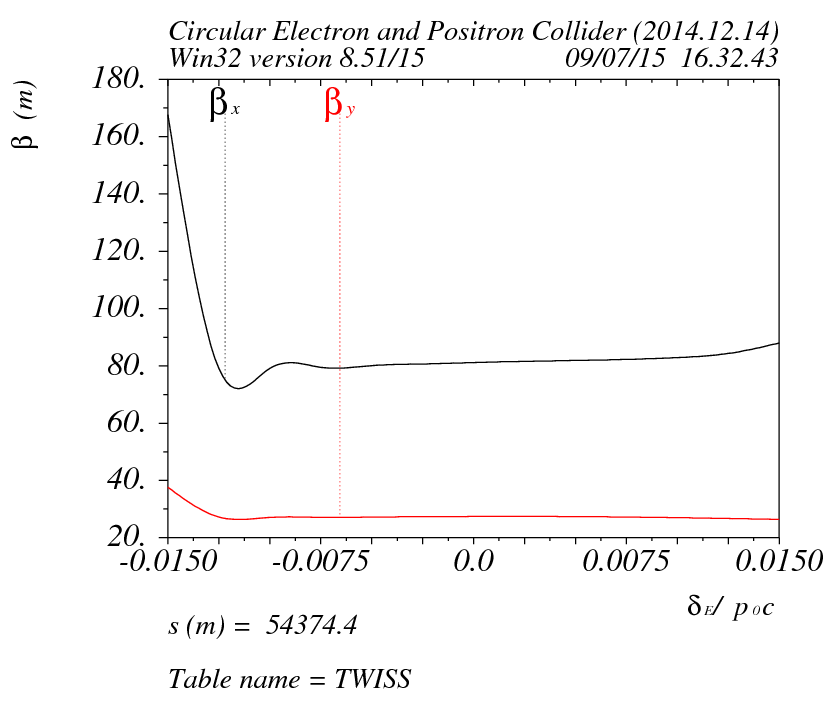 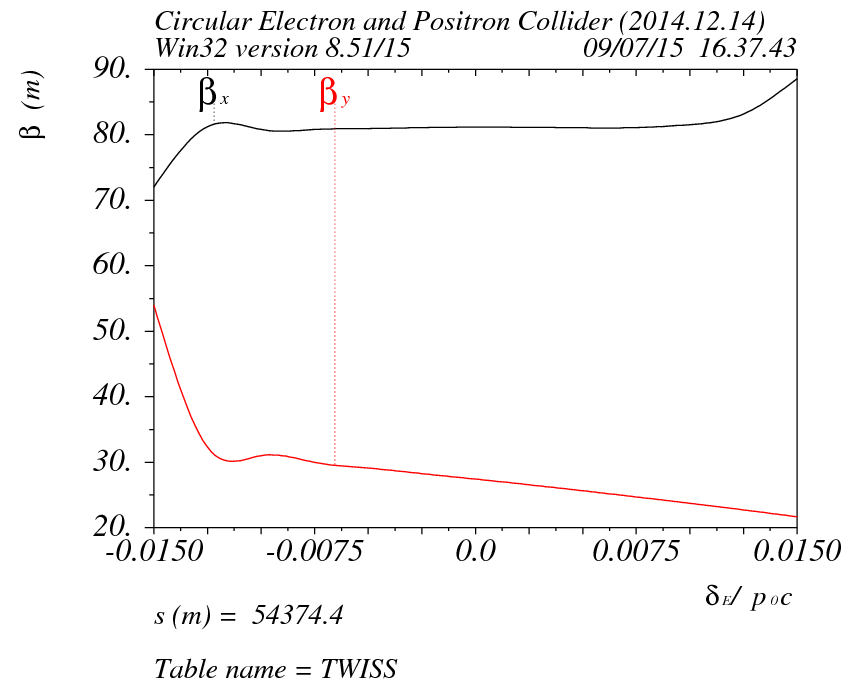 DA with 6 families of sextupoles
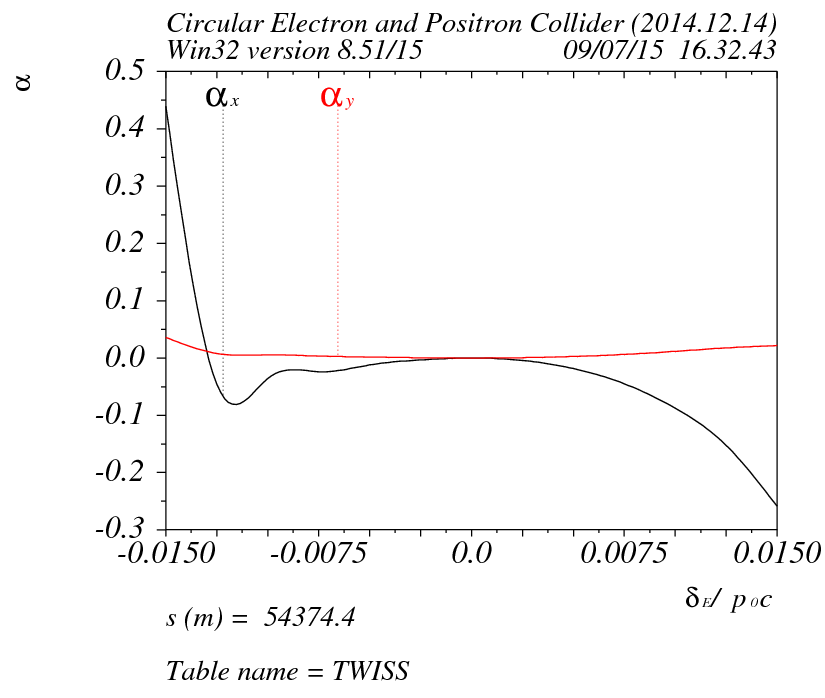 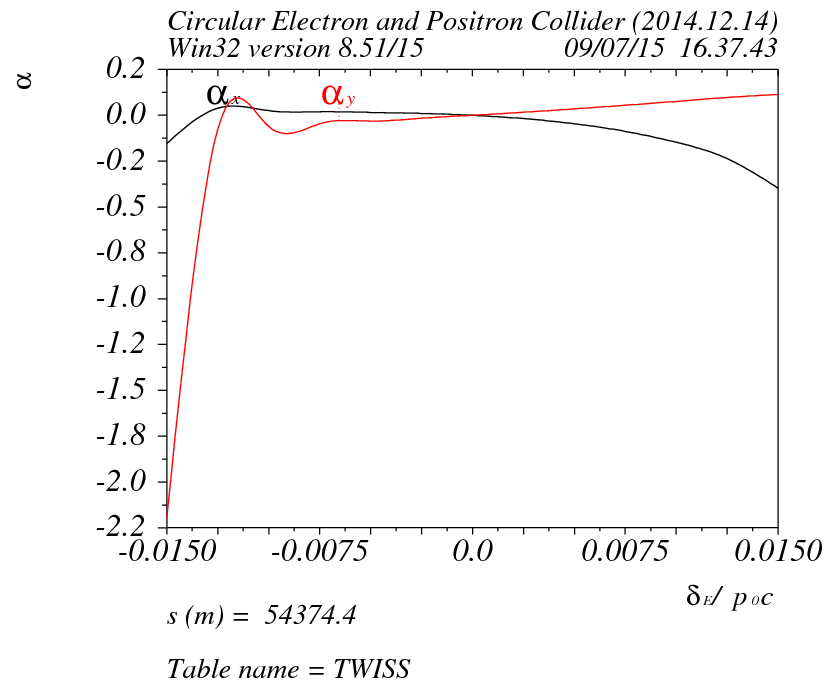 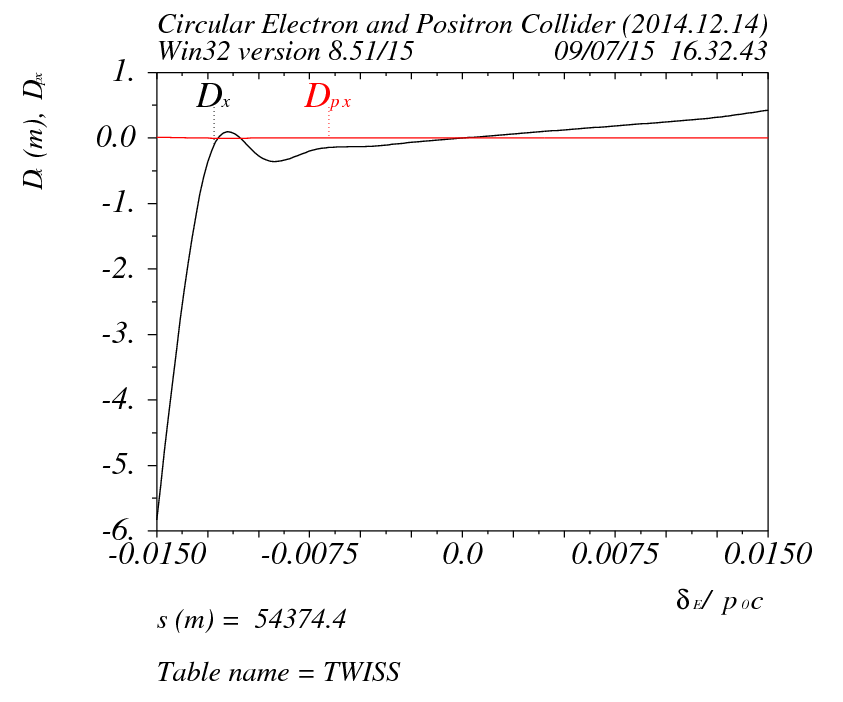 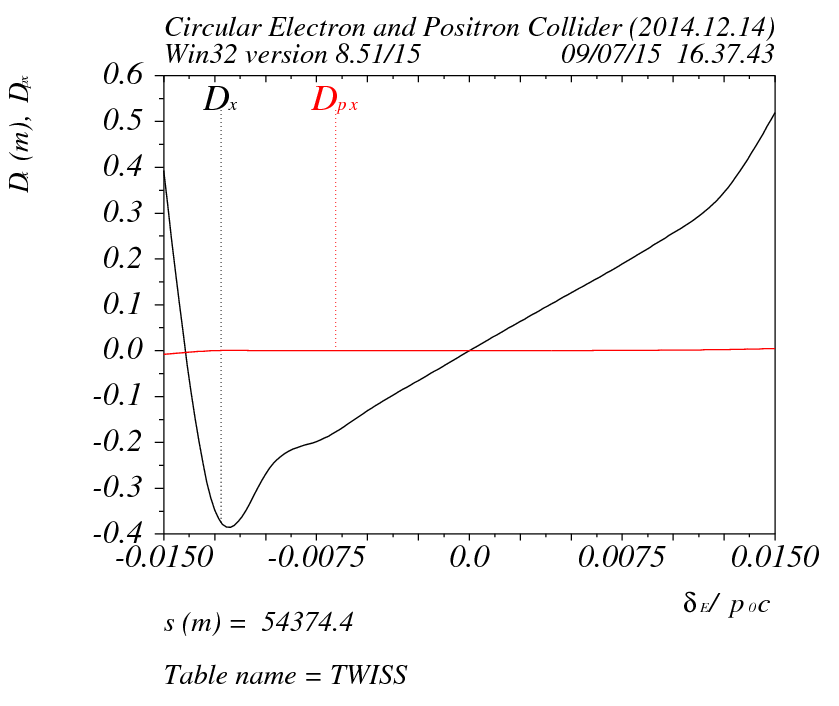 DA with 6 families of sextupoles
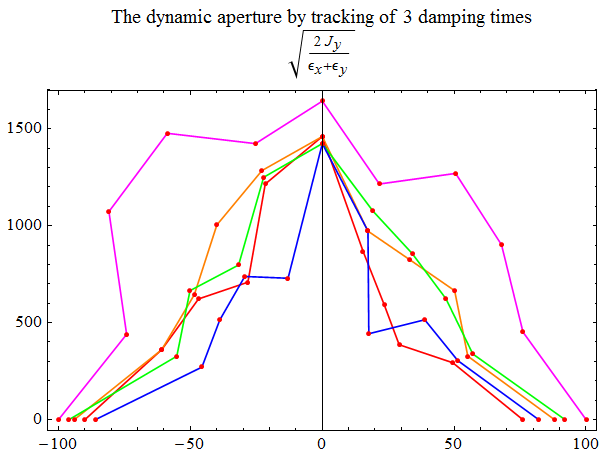 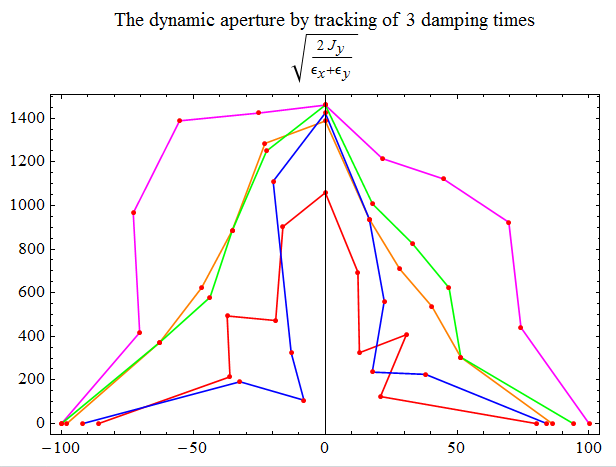 Summary
Working points (.08/.22) seem not be the reason for small DA
DA is different as # of turns changes, is it because DynamicApertureSurvey has no damping ?
6 families of sextupole seems not enough
….
backup
DA with 2 families of sextupoles
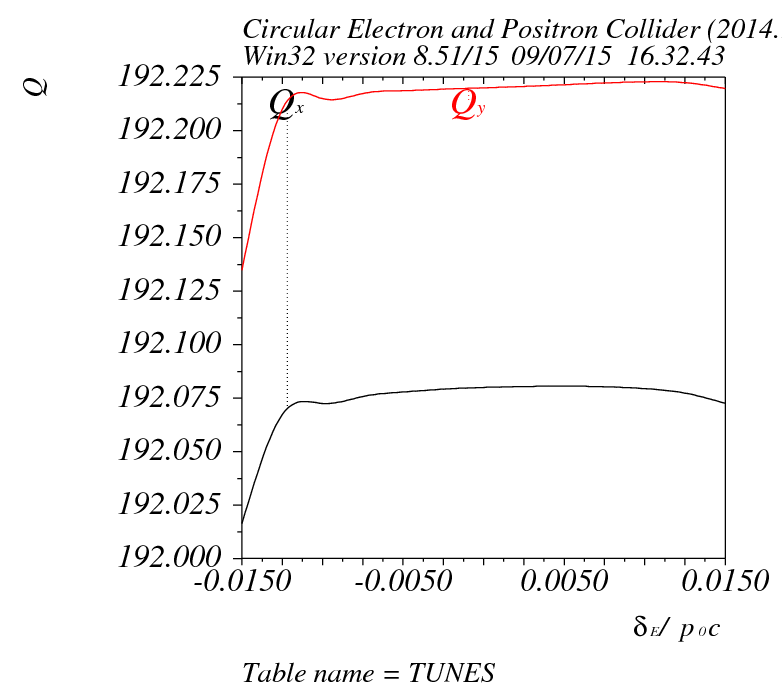 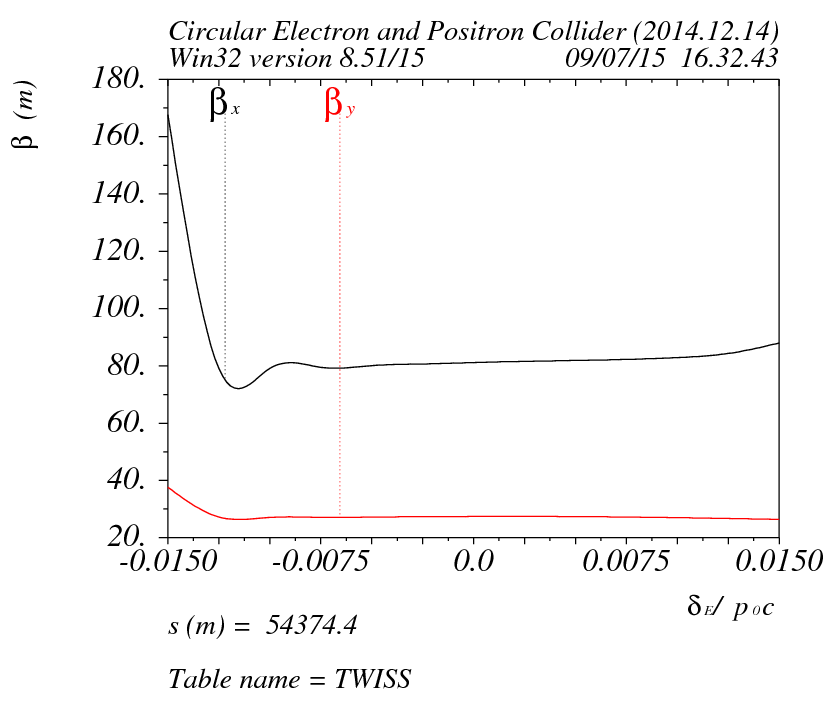 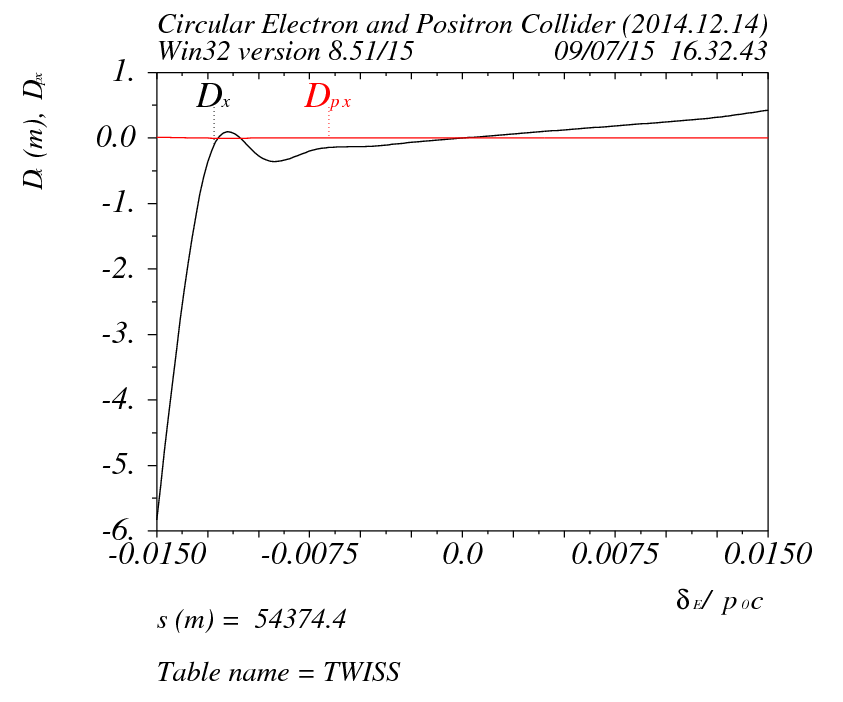 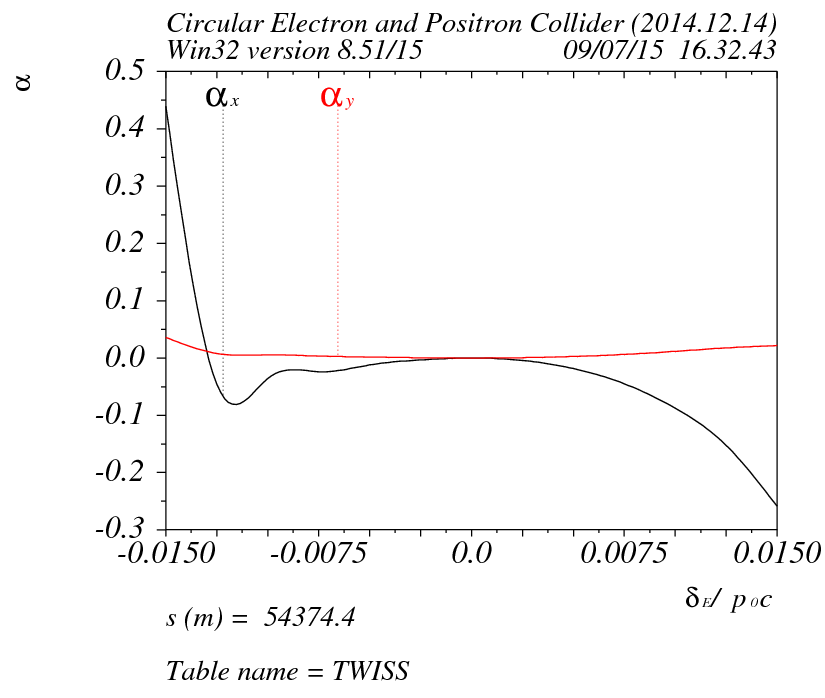 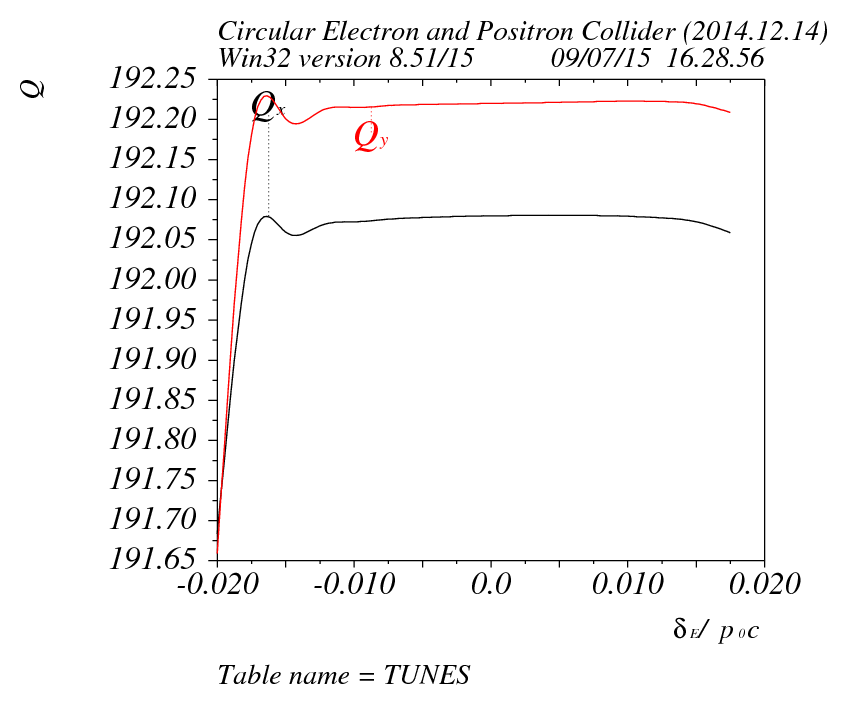